Food Waste Reduction at Northern Michigan University
Co-constructing Circular Economic Opportunities through University Waste to Organics Diversion Program
Presentation at 
2024 Innovate Michigan Summit

Jelili Adebiyi, PhD
Department of Earth, Environment and Geographical Sciences, Northern Michigan University

Isabel Oertel 
Environmental Studies and Sustainability,  Biology (minor)
Northern Michigan University
Presentation Outline
Introduction
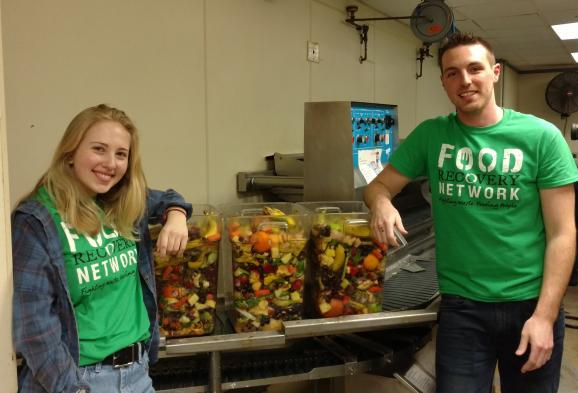 U.S. college students generate ~110 pounds of edible food waste per student per year

Presents:
Circular opportunity for organic waste diversion for composting
Food waste reduction

Food  wasted at Northern Michigan University
Knowledge gap – Reason for waste and waste reduction

Qualitatively and quantitatively explored causes of food waste at NMU restaurants to determine how to reduce it
Data Collection
FINDINGS
Favorite Restaurant at NMU Campus
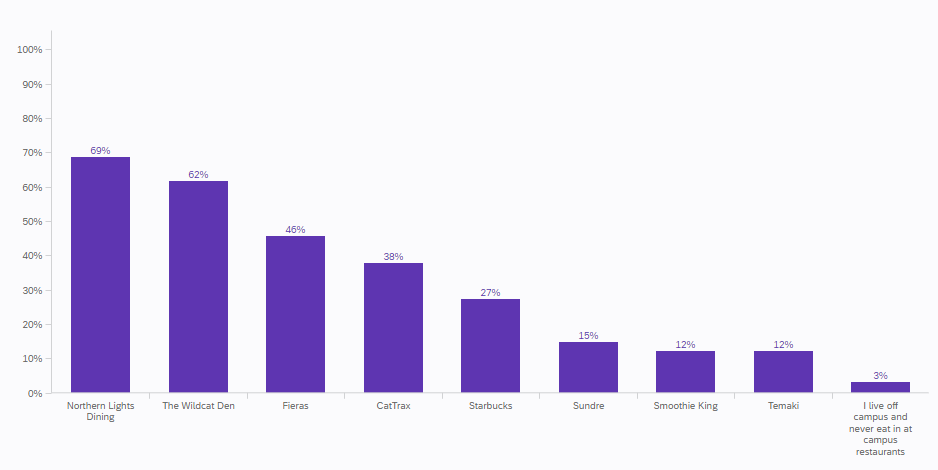 NLD 
Convenience, fast, easy
Ability to sit with friends and be social 
Preference for Wildcat Den, Temaki, Fieras, Smoothie King, and Starbucks
Ability to take unfinished food to go
Perceived higher quality of the food options
Less wasting of food
Perception of Locations Where Students Eat Most On Campus
Perception of Locations Where Students Eat Most On Campus
“Whenever I used to walk in the dining hall, it was all burgers, fries, pizza – the most unhealthy food choices you could choose from except for one station–the vegan station–and I just feel like there are so many other healthy options that you can have that are so good. And we can incorporate that into our food system.”
Food Quality (NLD)
Related to pre-plated food
Quality of the food rated low, inconsistent, and repetitive
Food options not very healthy
"By the time you finish one plate, the next one is cold, and it doesn't taste as good."
Eating Habits At NMU Facilities Other Than Northern Lights Dining
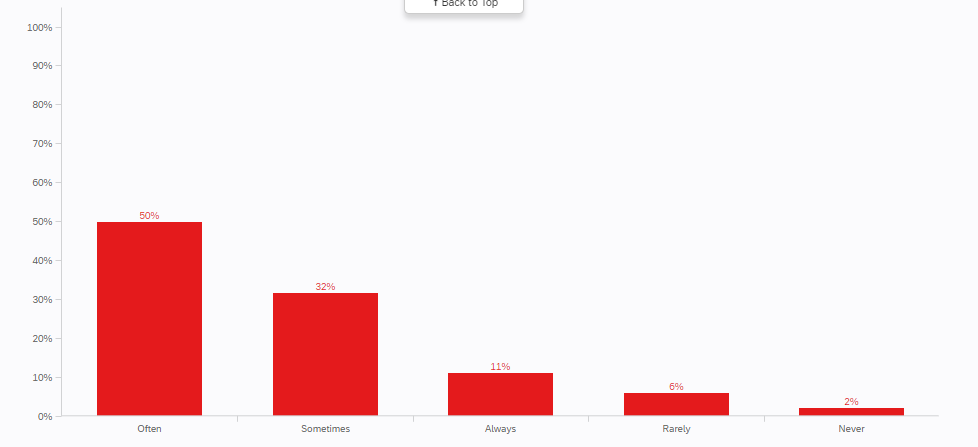 Take enough food
Majority take enough food (61%)
32% sometimes
Student Perception on Whether They Waste A Lot Of Food At Any NMU Dining Facility
Majority waste much food
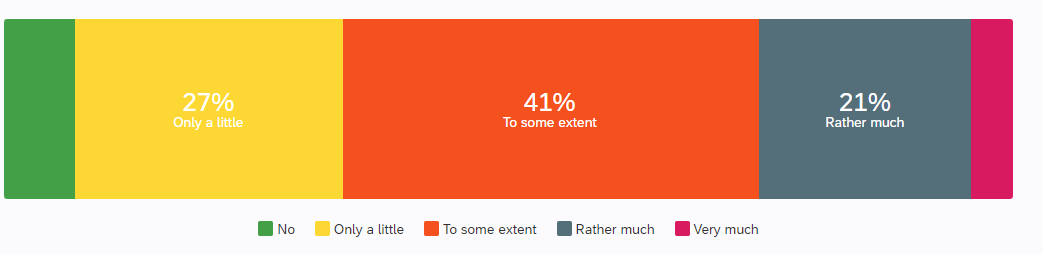 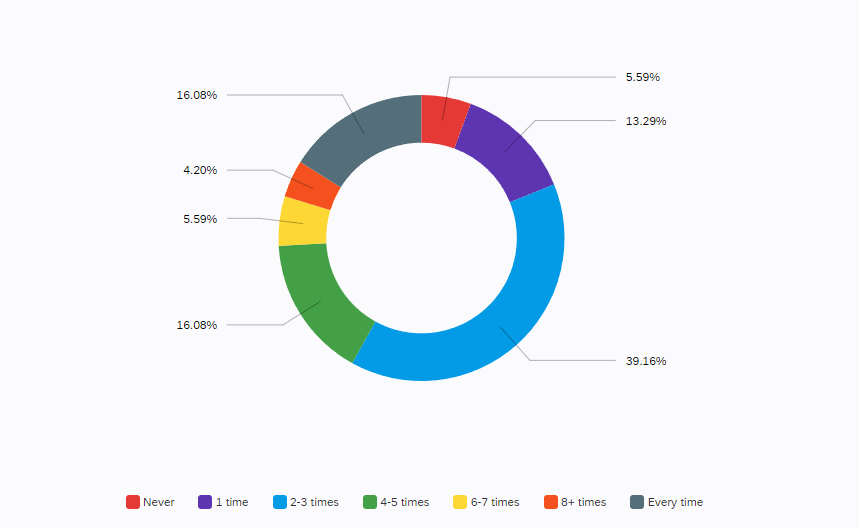 How Often Students Thrash Unfinished Food At NMU Dining Facilities
How Often Students Leave Uneaten Food When They Eat Alone At NMU Dining Facilities
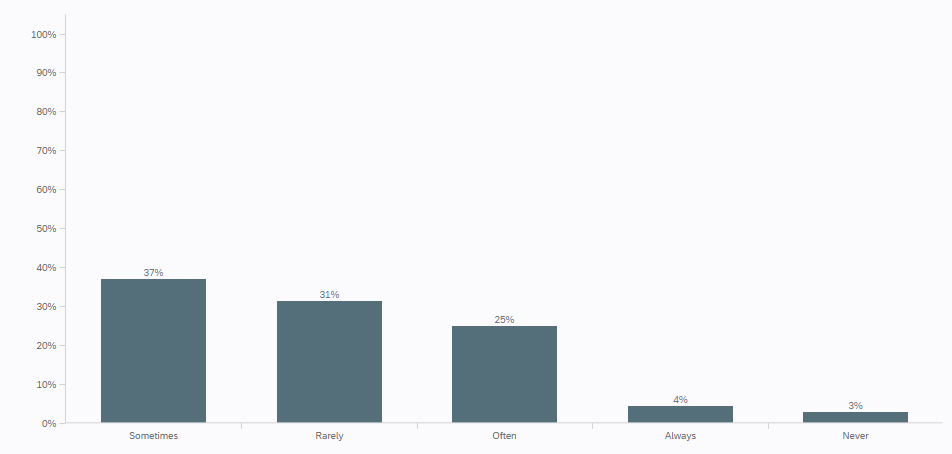 NLD: Portion size and control - “You look across the dining hall, and you see people with a bowl with a bunch of food and one bite taken out of it...And then it is thrown away.” and ‘” it is weird to not be able to just pick and choose like a buffet”
How Much Of Initial Food Usually Throw Into Trash
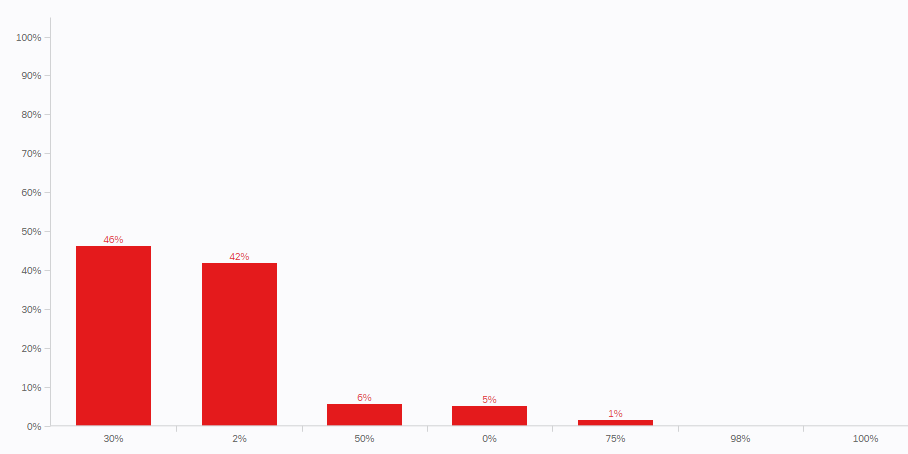 How Much Food Students Waste At Home Versus At NMU Dining Facility
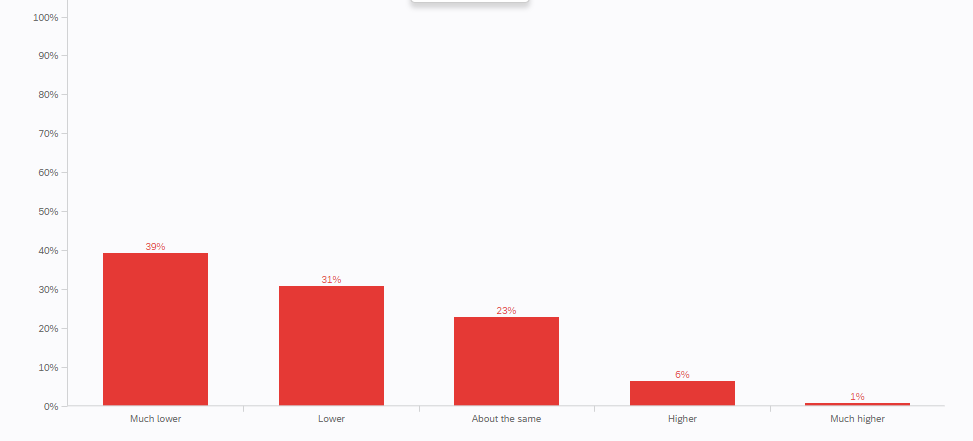 Reasons Students Do Not Finish Their Food At NMU Dining Facilities
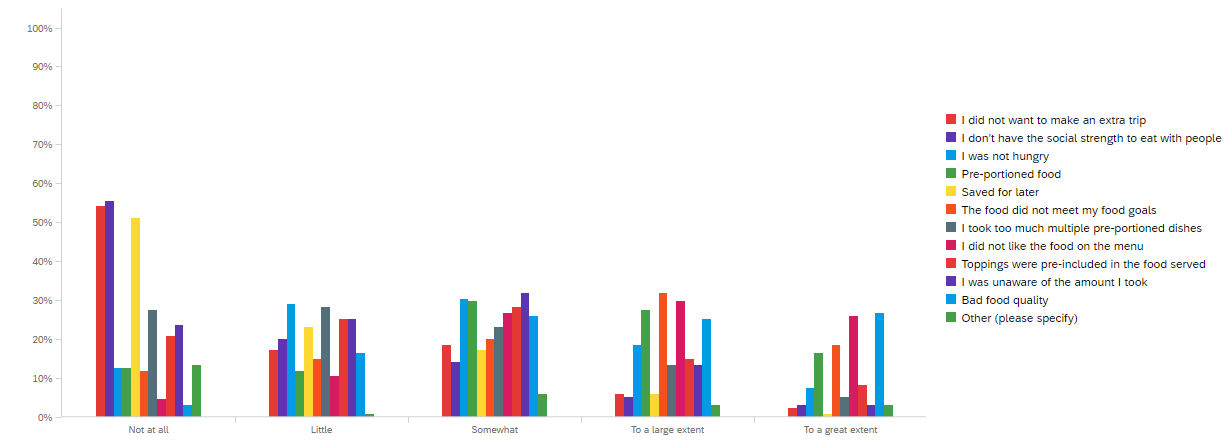 Pre-plated foods: "If they put out, like four or five plates, that feel like awkward times in between, like lunch and dinner. They just sit there, and nobody even touches them. So, they will throw them away."
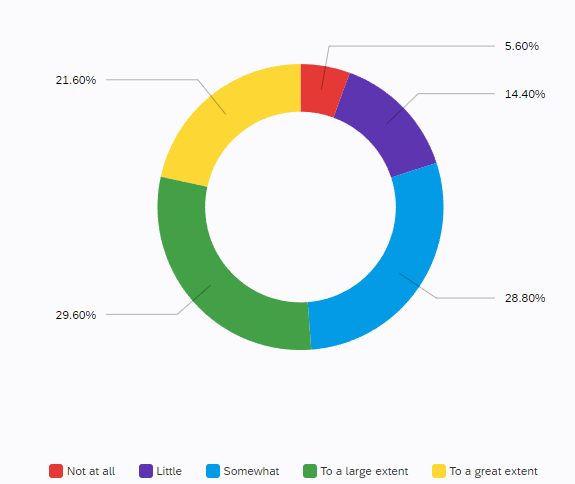 Awareness of NMU Dining Food Waste Diversion For Composting
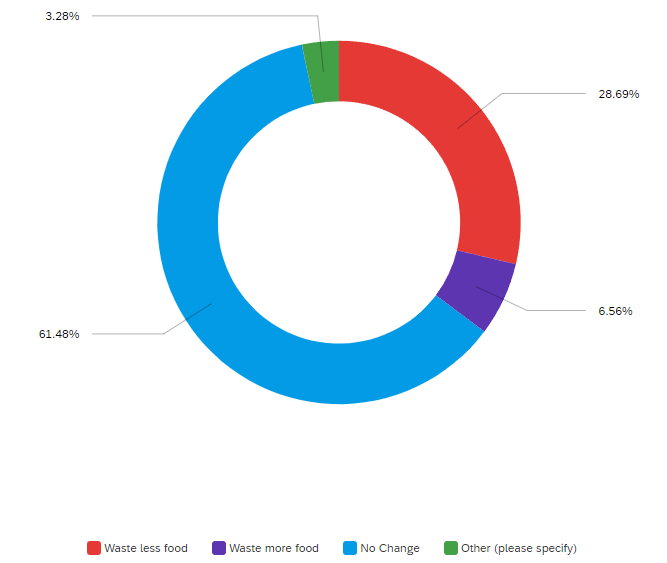 Whether Lack of Food Waste Diversion For Composting Affects Food-wasting Behavior
Whether Making Changes To Menu Planning Can Reduce Food Waste at NLD
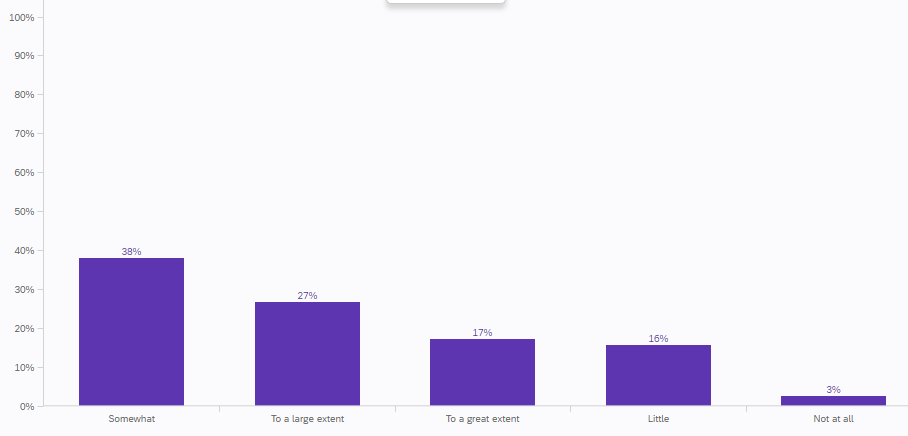 Easier to overconsume and waste more
Students want to get their money's worth- “if I waste food, so what.” 

Mindset ascribed to:
How much a meal plan costs 
Wanting to get the most out of their plans
Whether Changing Service Methods Can Reduce Food Waste at NLD
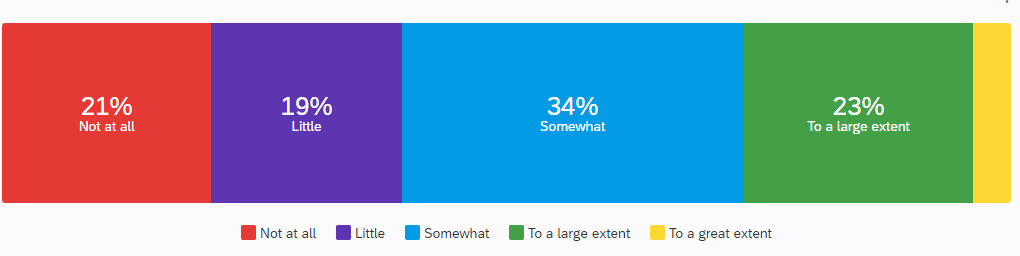 Educating Students to Reduce Food Waste
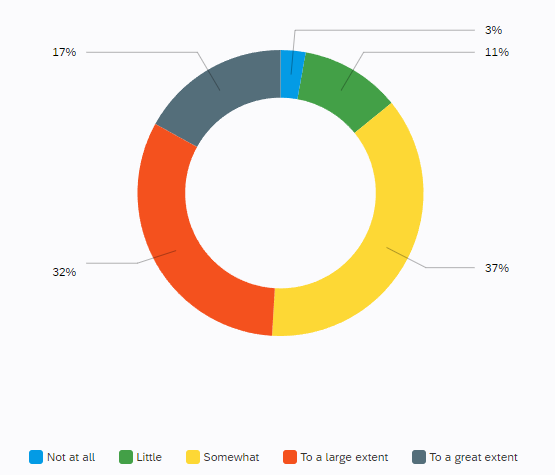 Not Pre-including Toppings to Reduce Food Waste
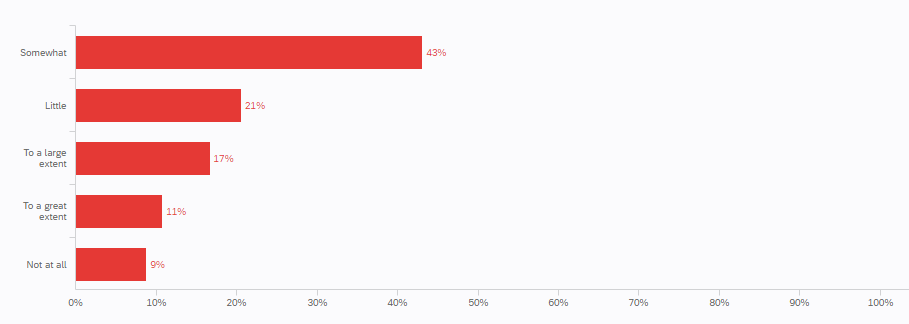 Changing To Prepare-As-Needed Topping Preparation to Reduce Food Waste
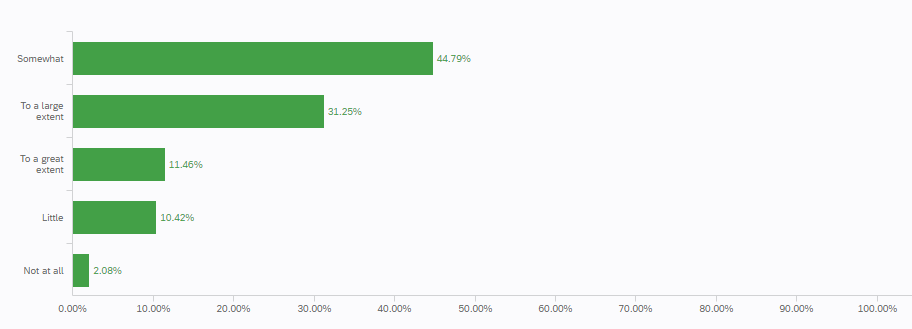 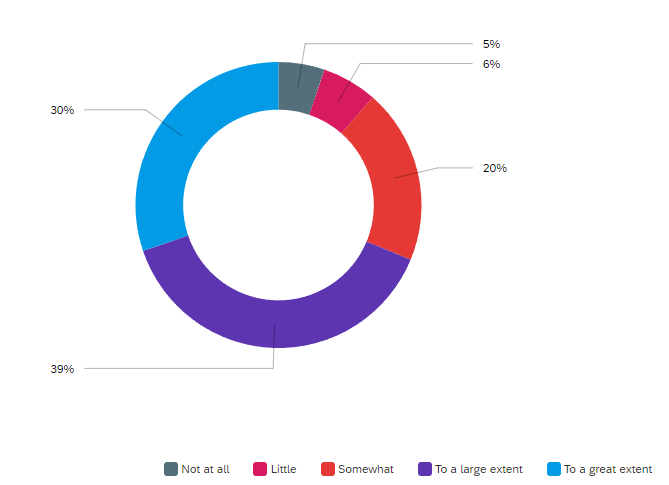 Implementing Reusable Containers to Reduce Food Waste
Implementing More Self-serve Stations to Reduce Food Waste
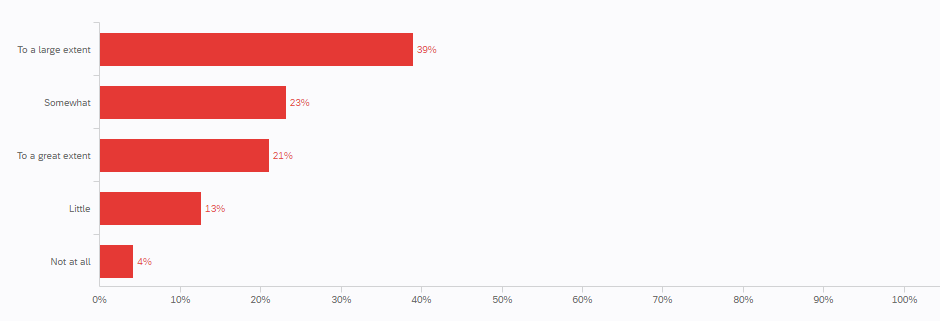 Pre-plated items:
Get cold and dry faster
Limits students to items they are familiar with
Risk of poor food quality
Portion sizes are often excessive
Conclusions
NMU to adopt several measures to address food waste
Food quality and variety improvements 
Switch from pre-plated meals  to buffet-style service
Introduce reusable container program for takeout 
Integrate waste management education into the curriculum
Move away from no-carryout dining practices to more flexible and sustainable options
Food waste reduction education and integration into the curriculum
Thank You